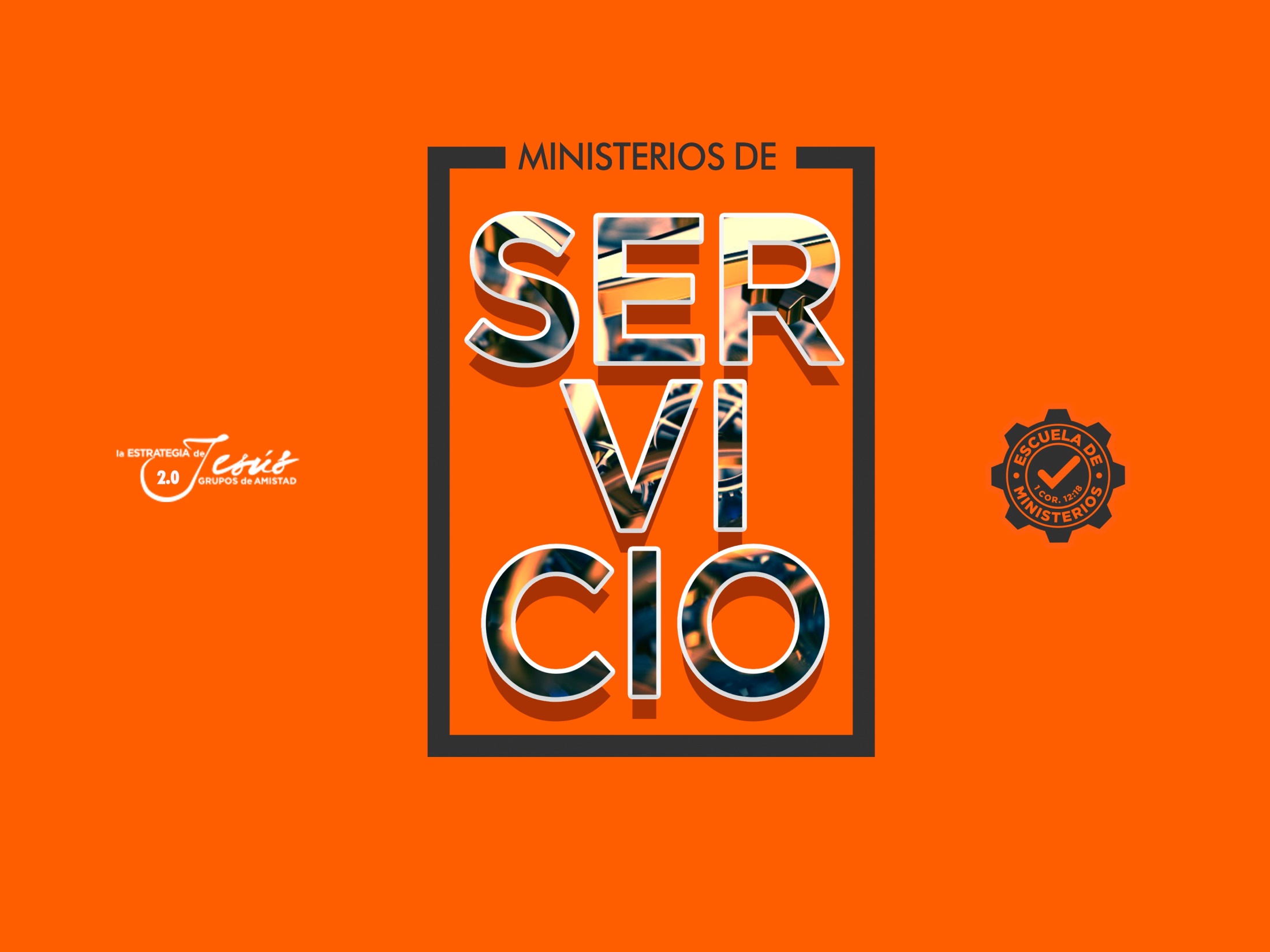 LA COMUNICACIÓN EN LA IGLESIA
“El mal MENSAJERO acarrea desgracia; mas el MENSAJERO fiel acarrea salud”. INTRODUCCIÓN
El ministerio de comunicación en la Iglesia, ha tomado auge en nuestros días. Ya que la ciencia y la tecnología han ido en aumento, son herramientas que Dios ha provisto; y que nos son de bendición.
                                                                       Proverbios 13:17
Debemos aprovechar que tenemos al alcance, facilidad para presentar, proyectar y promover muchos mensajes en nuestra iglesia. 
Porque la comunicación es:
 1) Noticia 
2) Comunicado 
3) Mensaje 
4) Nota 
5) Misiva 
6) Escrito 
7) Oficio 
8) Aviso
En este sentido, el ministerio de comunicación, es el responsable de comunicar de la manera más eficiente; toda la información que como iglesia debemos hacer llegar a la congregación.
I.- USO DE LOS RECURSOS
Hay muchas cosas, que el ministerio puede utilizar. 
Aquí algunas de ellas:
 
Cartas o correos
Uso de flyers
Pancartas y lonas
Uso del cañon o proyector
Textos bíblicos
Temas, conferencias o predicaciones
Himnología cristiana
Anuncios del mes
Proyección de películas cristianas
Videos para representar o clarificar un tema
Boletines
Periódico, mural o poster
II.- EL MEJOR MENSAJE
De una buena comunicación, dependen muchas cosas. Así que, aquí podemos aplicar de manera perfecta; el texto base de este tema. 
Que se encuentra en Proverbios 13:17: 
“El mal MENSAJERO acarrea desgracia; mas el MENSAJERO fiel acarrea salud”.
Este ministerio puede ser una bendición. Se dice, hablando pedagógicamente; que cuando el que expone solo habla, es un 30 o 40 porciento lo que la gente retiene. 
Pero que cuando se ayuda con imágenes o gráficas, permite a los oyentes retener de un 50 a 60 porciento. Y que cuando a las imágenes, se le agrega algo escrito; puede llegar a retener casi hasta un 80 porciento.
Es más fácil, que alguien se acuerde de un video; de una imagen, que de solo palabras. Por ejemplo, cuando cantamos; leemos la diapositiva y la repetimos. Eso produce un momento de aprendizaje.
 
Así que, hacemos las siguientes recomendaciones para el equipo de comunicación:
Ir a la par del predicador o liturgista, en las diapositivas o textos. Cuando no van al mismo tiempo, retrasan los tiempos; confunden a la congregación.
Preguntar antes de cada evento, quiénes dirigirán; para ponerse de acuerdo.
No permitir el acceso al área de proyección, a los que no tenga responsabilidad en ello.
No platicar en cabina, poner total atención a quien dirige.
e) Revisar videos: corroborar los audios; que suenen adecuadamente y que no traiga malas palabras. Que no contengan imágenes, que puedan resultar grotescas; vulga- res o idolátricas. Se evita dar una mala imagen, como si no hubiera organización.
f) Revisar ortografía
g) No hacer ninguna actividad que no corresponda. Un ejemplo de ello, es ver correos;usar Facebook, WhatsApp, o resultados del fútbol.
III. AYUDAS VISUALES
Siempre las ayudas visuales serán de gran importancia. Pero todavía mejor, es tener un equipo que se prepare de la mejor manera. Es decir, los encargados de comunicación; harían bien en hacer o buscar un buen grupo de personas, que ayuden a mejorar todo lo que se proyecta.
Les recuerdo, que lo que hacemos tiene trascendencia eterna. Por lo que, debemos esforzarnos por hacer todo de la mejor manera.
“Y todo lo que hagáis, hacedlo de corazón, como para el Señor y no para los hombres; sabiendo que del Señor recibiréis la recompensa de la herencia, porque a Cristo el Señor servís”. Colosenses 3:23,24.
La vista es algo imprescindible, que nos sirve de una manera maravillosa. 
Es uno de los cinco sentidos que Dios nos ha dado. Nos ayuda a percibir colores, percibir situaciones; nos da un panorama real de lo que está sucediendo a nuestro alrededor.
Con nuestra vista, podemos admirar la belleza que Dios ha puesto en el universo. Si hay luz u oscuridad. El aspecto del tiempo, la apariencia de nuestro rostro; y mucho más 

Se dice, que las imágenes son: como la luz que entra por las ventanas.
A.  RECOMENDACIONES PARA FORMAR UN BUEN EQUIPO DE COMUNICACIÓN
 
Poner en oración la búsqueda de personas que puedan ayudar
Buscar personas que tengan capacidades que nos apoyen eficientemente
Definir lo que quieren hacer
B.  BUSCAR ESTE TIPO DE PERSONAS
 
Personas que tomen videos
Editores de videos
Maestros, que revisen la ortografía
Diseñadores gráficos
Fotógrafos
Personas que proyecten
Archivistas de imágenes y videos
Técnicos (instalación de pantallas, cables, etc.)
CONCLUSIÓN
Con este ministerio, se logra magnificar la visión. 
Las personas que asisten a las iglesias, pueden entender mejor lo que escuchan; con lo que ven.
Este equipo es una bendición para todos. 
Este servicio que dan, se convierte en su momento de adoración al Señor.
Bendicen a muchos: Primero, para los que asisten al templo. Segundo a los que dirigen (liturgistas, cantantes, conferencistas, predicadores). Cada letra, cada imagen o video; producirá un efecto benéfico en los asistentes.
 
El texto de 2 Corintios 12:1, nos da una idea al respecto: “Ciertamente no me conviene gloriarme; pero vendré a las VISIONES y a las revelaciones del Señor”. La gente ve y escucha todo lo relacionado sobre Dios en nuestros cultos y celebraciones.
El pasaje de Hechos 7:31, refleja algo especial: “Entonces Moisés, mirando, se maravilló de la visión; y acercándose para observar, vino a él la voz del Señor”. La gente ve las imágenes, observa y Dios hace el resto.
 
Ustedes pueden ayudarnos mucho. Recordemos el texto base: “El mal MENSAJERO acarrea desgracia; mas el MENSAJERO fiel acarrea salud”. 
Si ustedes hacen bien su trabajo, traerán salud para el pueblo cristiano y los que simpatizan con nosotros.
Somos un equipo, ayudemos a bendecir nuestras reuniones; seamos creativos y hagamos las cosas de una manera excelente.
 
Por último, quiere esbozar (trazar) la idea que nos está acercando ya; a nuestra esperanza de redención: 
“He aquí que viene con las nubes, y todo ojo le verá…” Apocalipsis 1:7. Dios ha usado, usa y usará nuestra vista; para bendición.